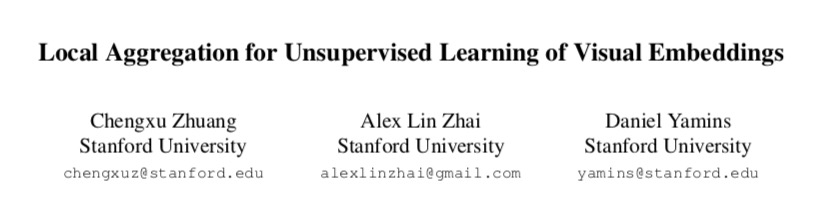 RLJ
20191208
ICCV2019 Best Paper Nominations
Background
Unsupervised learning
Clustering
“missing data”
Instance Recognition
Information based model
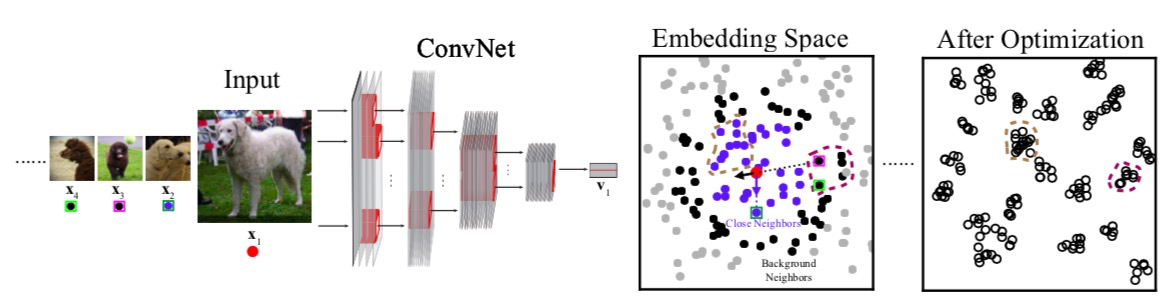 Method
Images set: I ={x1, x2, x3, …, xN}
Embeddings set: V={v1, v2, v3, …, vN}
Background neighbors: B
Close neighbors: C
Neighbor identification
Background neighbors
Nearest neighbors
Top K in V for given vi

Close neighbors
Cluster(k-means)
Cluster V into m groups G = {g1, g2, g3, …, gm}
Multi clustering fusion(stable)
K clusters: G1, G2, …, GK
Fusion: G’= G1(vi) U G2(vi) U … Gk(vi)
Local Aggregation Metric
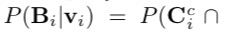 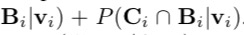 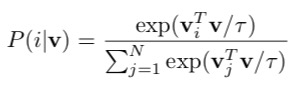 Experiments